The Velveteen Rabbit
Final Lighting Design Presentation
Launch Points…
…or How Toys Become Real
The Transformative Power of Imagination
The Transformative Power of Nursery Magic
Real
Reality may be Dramatic and Theatrical
Reality is the Spark for Imagination
Historical Sparks for Our Imagination
Vintage LampsWhat do you See?
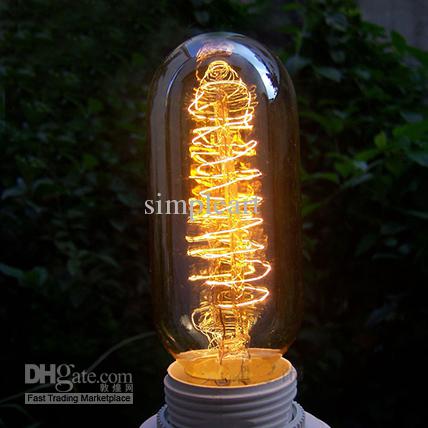 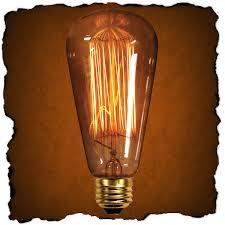 Set in the 1920’s…Décor from Earlier
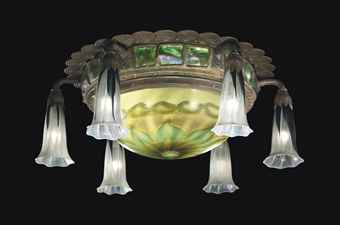 Period PracticalsTiffany Lamps
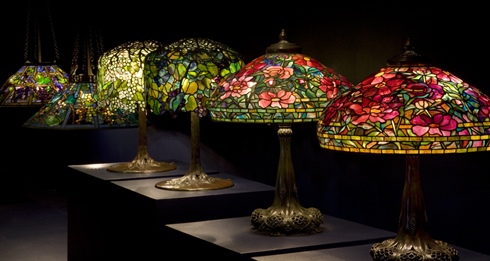 How would this color a Child’s Imagination?
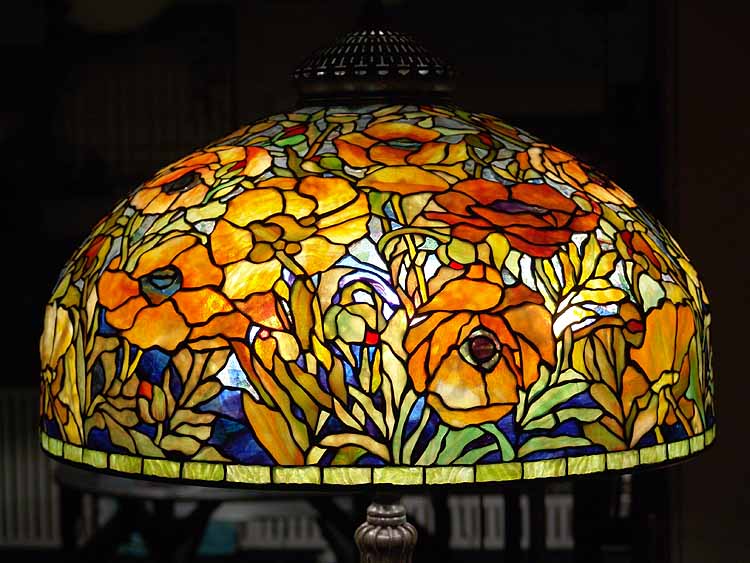 Sparks in theWorld around us
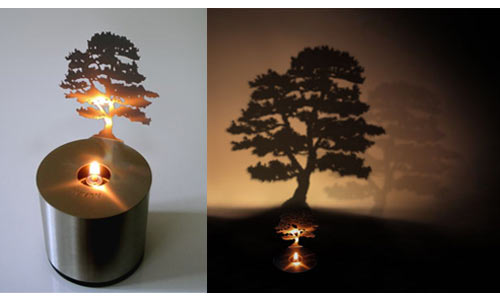 Sparks in theWorld around us
Sparks in theWorld around us
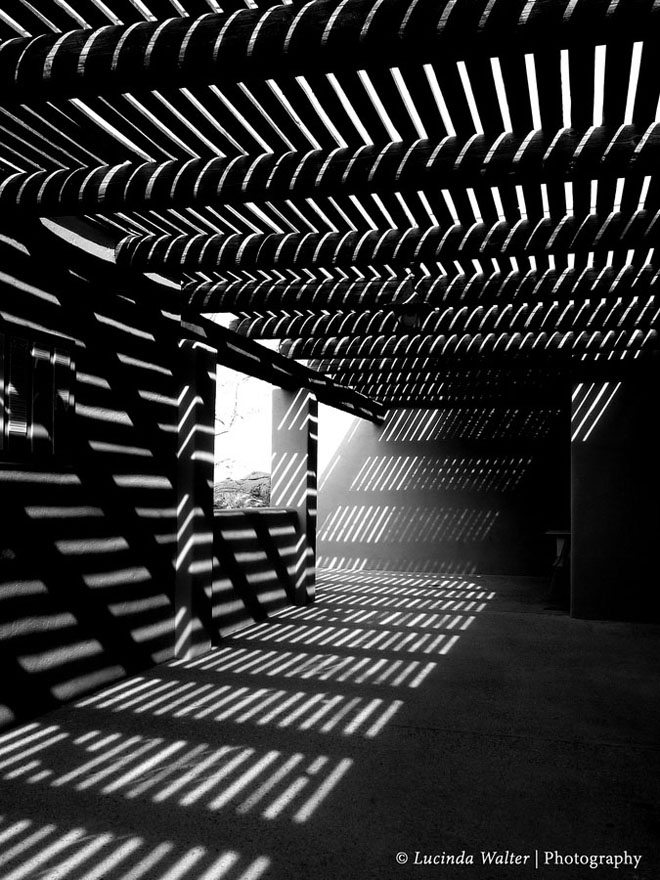 Sparks in theWorld around us
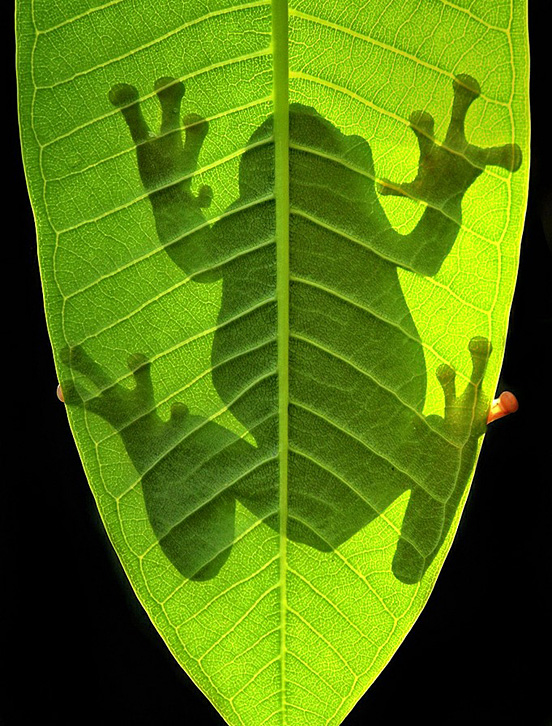 Sparks in theWorld around us
Imagination is…
Dramatic/Theatrical
Colorful
Unapologetic
Limitless and Unconstrained
Tiffany Glass
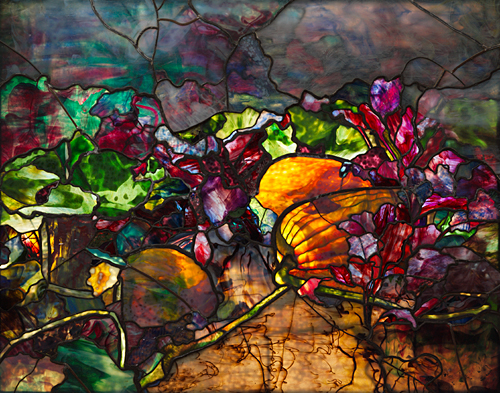 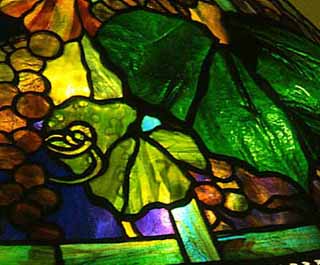 Full Blown Imagination…Every Crayon in the Box
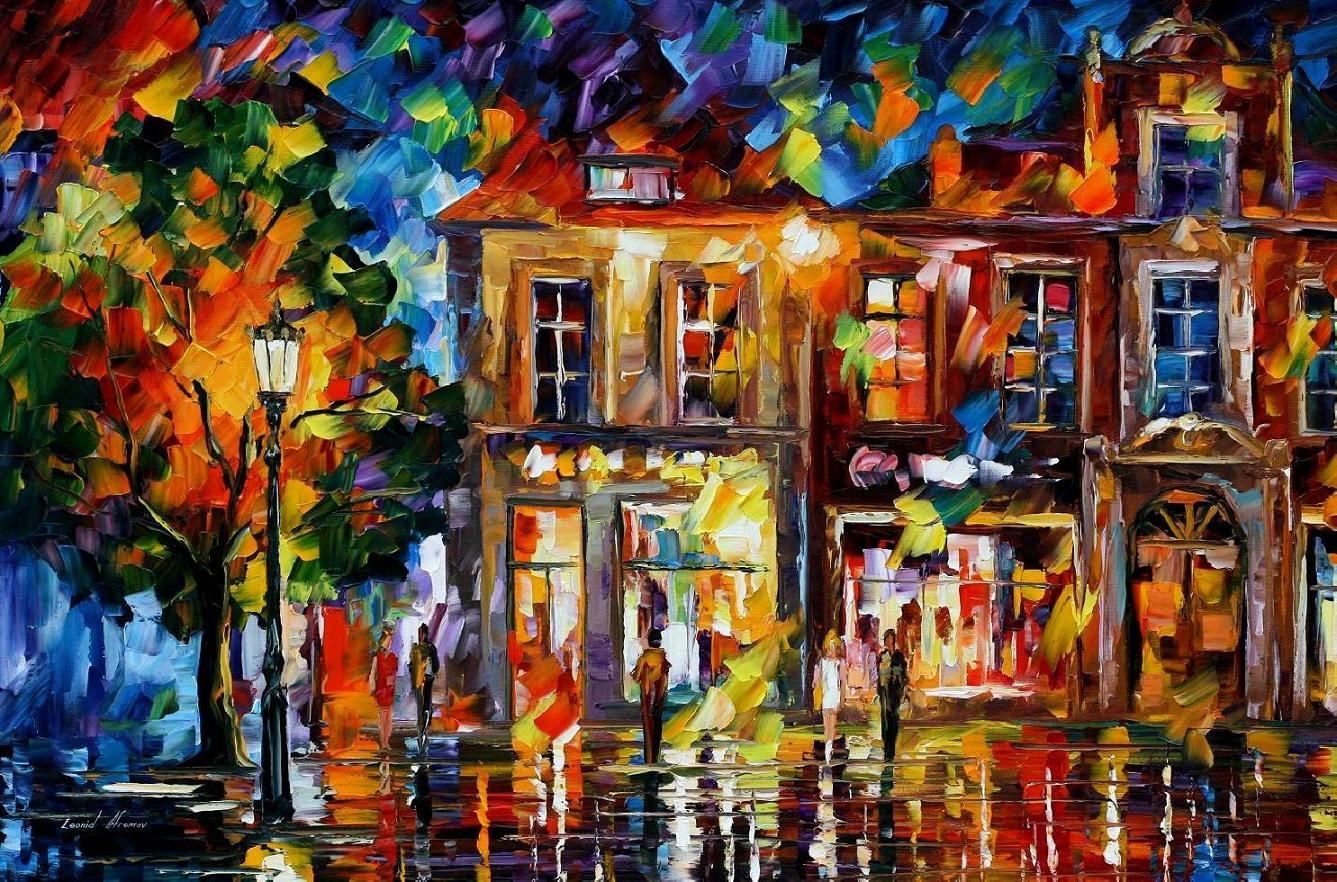 Nursery Magic is…
Like Imagination but…
More Mature and Sophisticated
Powerful
Tiffany Lamp (Again)
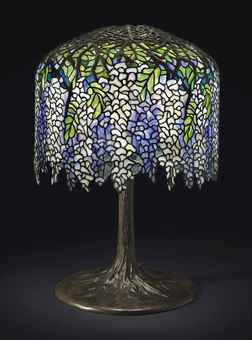 Tighter Color Pallet
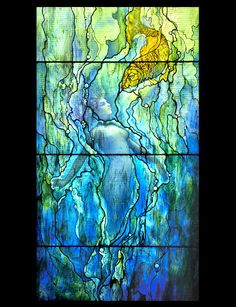 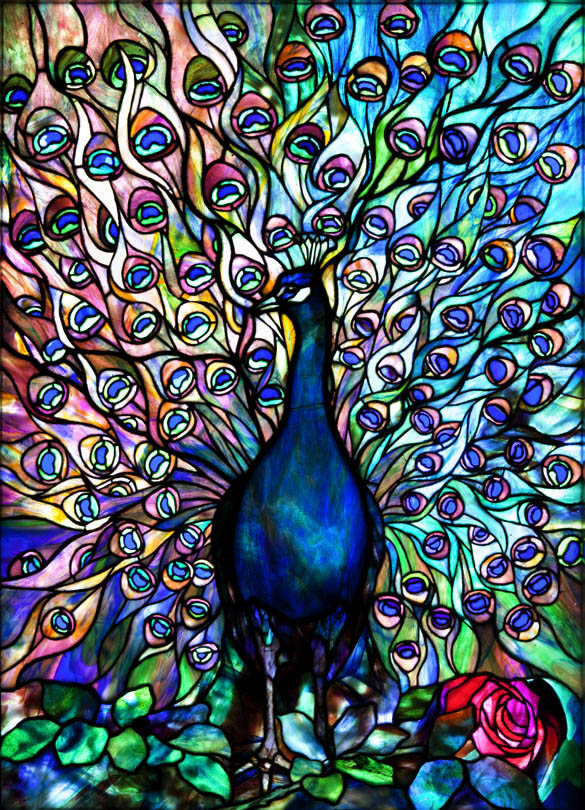 Smoke and Dry Ice Fog
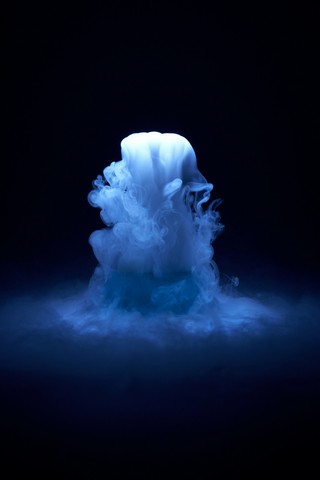 Transformation to Real
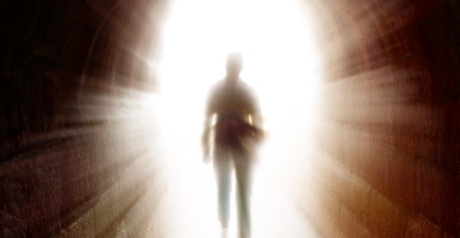 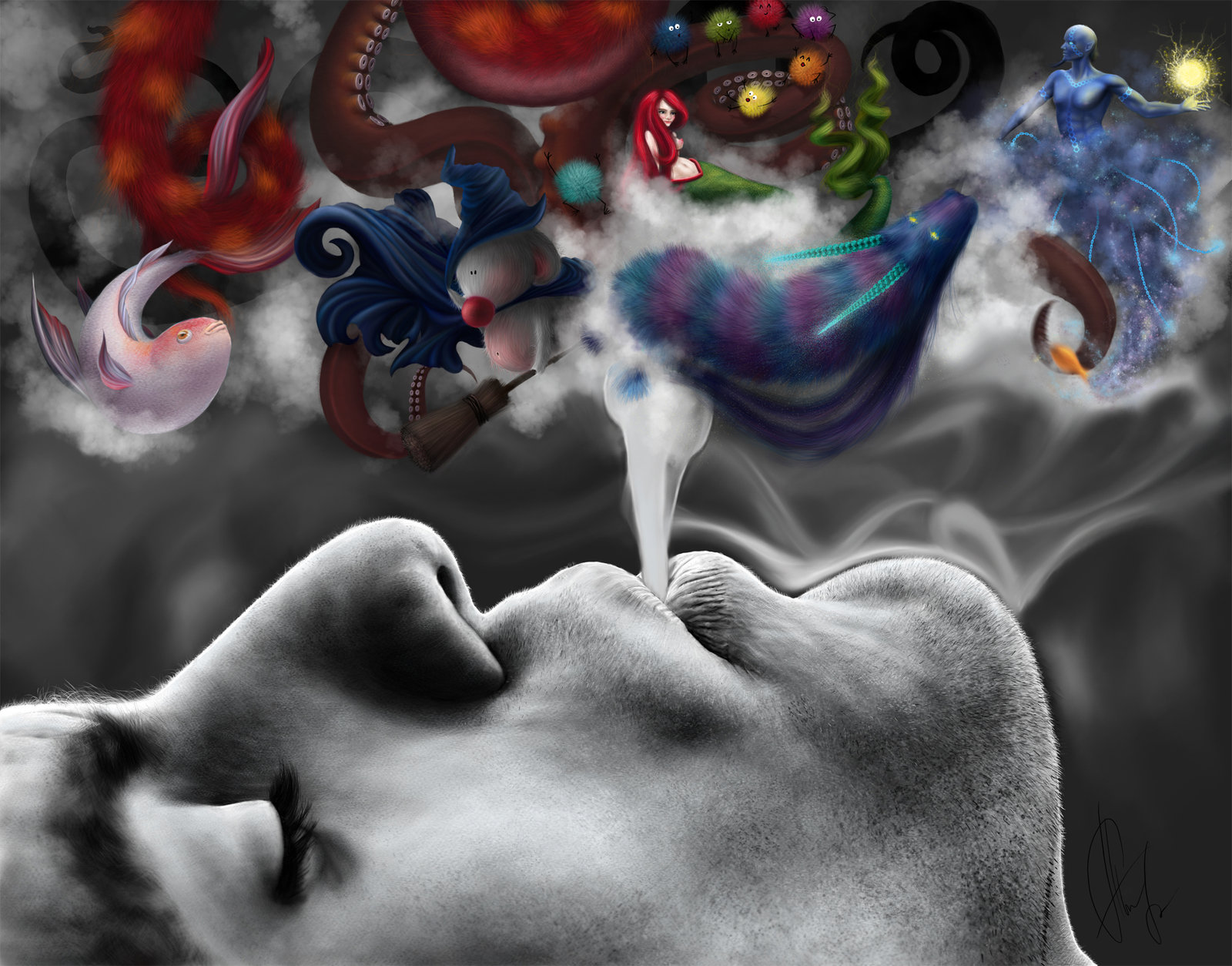